Anne Student
12 High Street
Coventry CV1 1AA
a.student@Hotmail.com
07123 456789

Personal statement

A highly motivated and hardworking individual, who has recently completed their GCSE’s receiving excellent grades in all subjects. Seeking an apprenticeship in the chemical industry to build upon a keen scientific interest and start a career as a Lab assistant.  Mechanically minded, with a methodical approach to working and an eagerness to learn and develop personal skills in a practical setting. Eventual career goal is to become a fully-qualified and experienced Lab assistant, with the longer-term aspiration of moving into a management role.  

Education and training                                  Coventry School September 2015 – June 2020

Subjects studied              grade	    		Subjects studied                  grade

    English 	                      8	                                                      History                         7
    Maths	                      8		                                 Geography                  9
    Chemistry                       7                                                                         Sociology                    9
    Physics		 7                                                                         French                        7
    Biology		 7                                                                         Art                               7


Key skills and achievements

Captain of school netball team  2015 – 2019
Duke of Edinburgh Bronze and Silver award 
Excellent attendance award 2015 2016, 2017, 2018 and 2019
Fully proficient with Microsoft Office package



References

Excellent references available on request
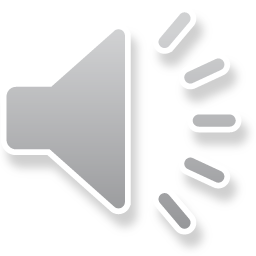 [Speaker Notes: Here’s an example of a simple, 1 page CV
Anne has included her full name, address, email address and phone number at the top of her CV. If an employer wants to invite her in for an interview she can be contacted either by letter, phone or email.
Her personal statement gives the employer a brief idea about her education history, her skills and career goals and hopefully has given enough information to convince an employer that she’s worthy of receiving an interview for the post.
Anne has added the school where she studied her GCSE’s with the subjects and grades. If perhaps her grades weren’t as good as she had hoped she could have omitted, the grades and simply listed the subjects studied
Anne hadn’t managed to complete any work experience whilst at school however she has managed to provide evidence of her leadership and team work skills in the Key Skills and Achievements section. She has also let the employer know about her excellent attendance whilst at school and that she has strong IT skills
Anne has finished off her CV by adding that she will provide the contact details for her references if required]
Anne Student
12 High Street
Coventry CV1 1AA
a.student@Hotmail.com
07123 456789

Personal statement

A highly motivated and hardworking individual, who has recently completed their GCSE’s receiving excellent grades in all subjects. Seeking an apprenticeship in the chemical industry to build upon a keen scientific interest and start a career as a Lab assistant.  Mechanically minded, with a methodical approach to working and an eagerness to learn and develop personal skills in a practical setting. Eventual career goal is to become a fully-qualified and experienced Lab assistant, with the longer-term aspiration of moving into a management role.  

Education and training                                                                                                                 Coventry School September 2015 – June 2020

Subjects studied              grade	    		Subjects studied                  grade

             English                   8	                                                                                  History                           7
             Maths	                     8		                                                          Geography                     9
             Chemistry               7                                                                                    Sociology                      9
             Physics                   7                                                                                    French                          7
             Biology                    7                                                                                    Art                                 7

Employment History                                                                          Volunteer food bank assistant Coventry food bank  May 2017 – July 2017

Duties included
Sorting stock
Serving customers	
Keeping the workplace clean and tidy      

Key skills and achievements

       Captain of school netball team  2015 – 2019
       Duke of Edinburgh Bronze and Silver award 
       Excellent attendance award 2015 2016, 2017, 2018 and 2019
       Fully proficient with Microsoft Office package


References

Excellent references available on request
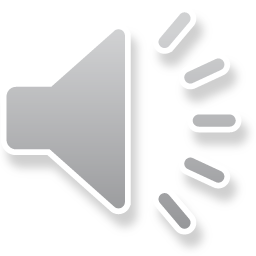 [Speaker Notes: This is another version of Anne’s CV however this time she has added the work experience placement she did at the food bank. She’s included the name of the employer and the dates of the placement. She also included the various duties that she carried out whilst on the placement]
Tips for making a fantastic CV
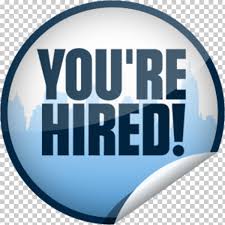 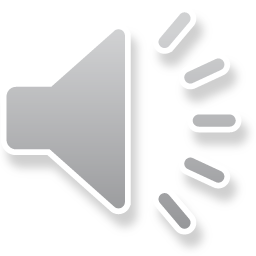 [Speaker Notes: Your CV will be much more effective if you tailor it for each position that you apply for – look for key words in the job advert and try to include them in your CV.  For example, if an advert states that having experience of Microsoft Excel is essential to the role and you’re a wizard at the whole Microsoft Office suite still make sure that you include the phrase Microsoft Excel on your CV
Don’t use colour on your CV as it doesn’t always come out well when photocopied
 
Consider using bullet points to make sure that all your important skills jump off the page and catch the recruiter’s eye.
Once you’re happy with your CV print off a copy on A4 paper. Paper copies can look so different to a copy on your PC screen. If your CV goes on to a second page where is the page break? Try to avoid a page break in mid-sentence if at all possible. 
Remember:
Avoid spelling mistakes as these will result in your CV heading straight to the “reject” pile. Ask someone to proof read your CV for you Once your CV has been proof read and you’re happy with it, consider asking a second person to proof read it as you’ll be amazed how easy it is to miss a spelling mistake.
There is no need to include your date of birth, nationality or your gender on your CV - The discrimination act of 2010 states that employers can’t discriminate against someone because of a number of characteristics including age, nationality or gender 
Research has shown that up to 76% of employers will reject a CV if the applicants email address is unprofessional so now might be a good time to make yourself a new email address to use when looking for work.
Again there are lots of websites offering tips and advice on how to create a fantastic CV, a good place to start might be the national careers service who offer free careers advice to anyone living in England]
And finally……
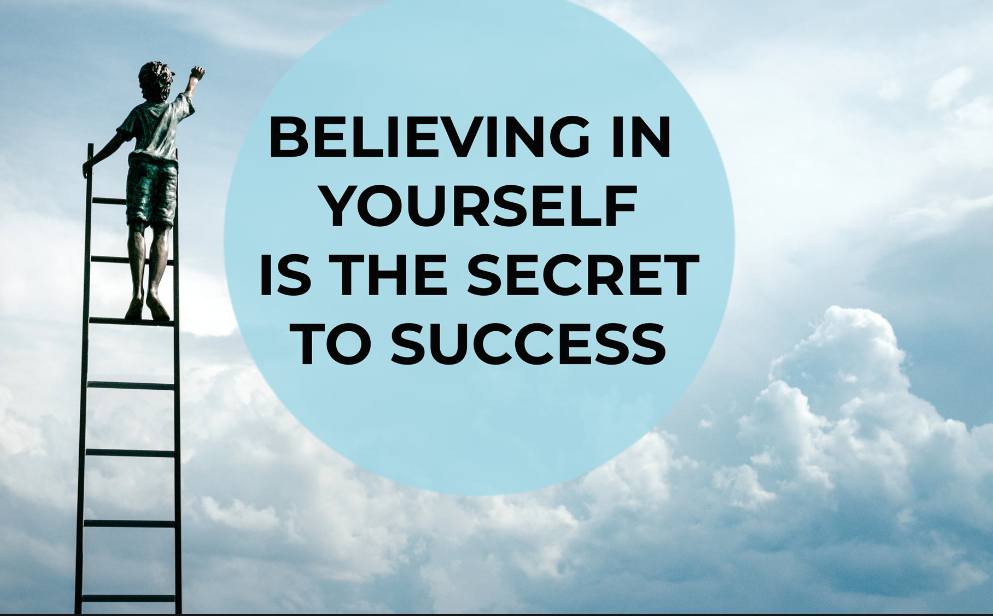 Good luck
 and all the best for the future
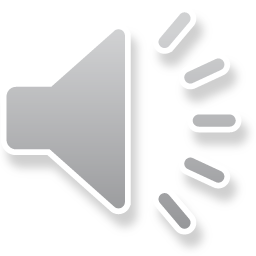